PROPIEDADES MAGNÉTICAS
M. C. Q.  Alfredo Velásquez Márquez
Clasificación
Dependiendo de su comportamiento en presencia de un campo magnético externo, las sustancias se pueden clasificar en:
Diamagnéticas. Sustancias que son débilmente repelidas por las líneas de flujo de un campo magnético externo. 
Paramagnéticas. Sustancias que son débilmente atraídas por las líneas de flujo un campo magnético externo.
Ferromagnéticas. Sustancias que son fuertemente atraídas por las líneas de flujo de un campo magnético externo.
S
N
Clasificación
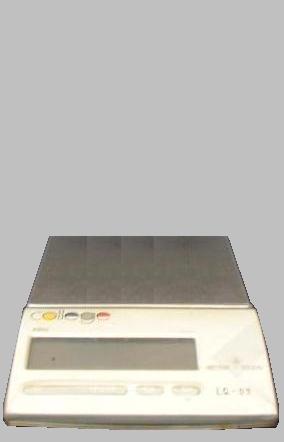 Giro de un electrón
Sur magnético
Norte magnético
Sur magnético
Norte magnético
N
S
1s
N
S
N
S
1s
Carácter magnético
Hidrógeno:   1s1
PARAMAGNÉTICO
Helio:  1s2
DIAMAGNÉTICO
Clasificación
Diamagnéticas. Sustancias que son repelidas por las líneas de flujo de un campo magnético externo. Presentan todos sus electrones apareados.
Paramagnéticas. Sustancias que son atraídas por las líneas de flujo un campo magnético externo. Presentan al menos un electrón desapareado
Ferromagnéticas. Sustancias que son fuertemente atraídas por las líneas de flujo de un campo magnético externo. ?
N
S
1s
1s
2s
2s
N
N
N
S
S
S
N
N
N
S
S
S
Carácter magnético
Litio:  1s2,  2s1
PARAMAGNÉTICO
Berilio:  1s2,  2s2
DIAMAGNÉTICO
N
S
1s
2s
2px
2py
2pz
N
N
S
S
1s
2s
2px
2py
2pz
S
S
N
N
Caben: 2   Existen: 2
Caben: 2   Existen: 2
Caben: 6   Existe: 1
Carácter magnético
Boro:  1s2,  2s2,  2p1
PARAMAGNÉTICO
Carácter magnético
Caben: 6   Existen: 2
Carbono:  1s2,  2s2,  2p2
PARAMAGNÉTICO
PARAMAGNÉTICO
Nitrógeno:  1s2,  2s2,  2p3
PARAMAGNÉTICO
Oxígeno:  1s2,  2s2,  2p4
PARAMAGNÉTICO
Flúor:  1s2,  2s2,  2p5
DIAMAGNÉTICO
Neón:  1s2,  2s2,  2p6
Sur
Sur
Norte
Norte
Sustancia paramagnética
Sur
Sur
Norte
Norte
Sustancia paramagnética
Sustancia paramagnética
Sur
Sur
Norte
Norte
Sustancia paramagnética
Sur
Sur
Norte
Norte
Sustancia paramagnética
Sur
Sur
Norte
Norte
Sustancia paramagnética
Sustancia paramagnética
Sur
Sur
Norte
Norte
Sustancia ferromagnética
Sustancia paramagnética
HIERRO
COBALTO
NÍQUEL
Puede considerarse como una medida de la facilidad con la que una sustancia permite el paso de las líneas de flujo de un campo magnético externo; es decir, que tan “permeable” es la sustancia al paso de las líneas de flujo de un campo magnético.
Sur
Sur
Norte
Norte
Permeabilidad magnética (m)
km < 1
1 ≤ km < 10
10 ≤ km
Permeabilidad magnética relativa (km)
Es el cociente que resulta de dividir la permeabilidad magnética de una sustancia, entre un valor patrón, el cual generalmente es la permeabilidad magnética del vacío (4px10-7 [T·m·A-2]).  Dependiendo del valor de km, se puede determinar si una sustancia es diamagnética, paramagnética o ferromagnética con base en los valores siguientes:
Diamagnética
Paramagnética
Ferromagnética
Dispositivo experimental
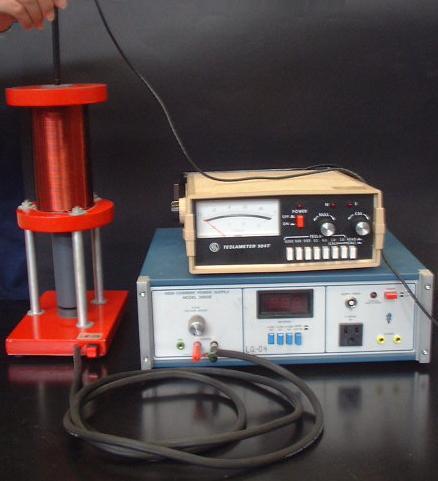 y
x
m
Modelo matemático
BN = Intensidad del campo magnético
mN = Permeabilidad magnética del núcleo
N = Número de espiras del conductor
I = Intensidad de la corriente eléctrica que pasa a través del conductor
l = Longitud del conductor
=                     +    b
Tabla de datos
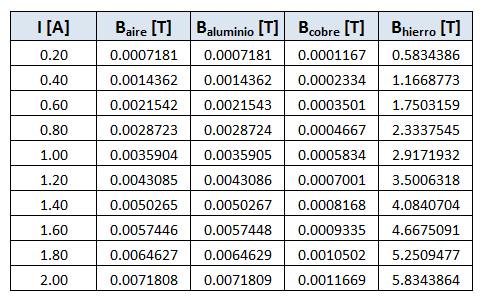 Gráfica y modelo matemático
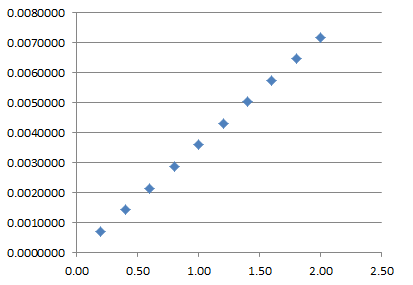 B [T]
B [T] = (3.5904x10-3[T∙A-1]) I [A]+3.3643x10-18[T]
I [A]
km < 1
1 ≤ km < 10
10 ≤ km
Permeabilidades magnéticas
Diamagnética
Paramagnética
Ferromagnética
Permeabilidades magnéticas relativas
Material	Permeabilidad magnética relativa
Aire	1.0
Aluminio	1.000023
Cobre	0.99999
Oro	0.999964
Plomo	0.999983
Plata	0.999974
Hierro dulce	5000
Ciclo de histéresis en materiales ferromagnéticos
Los materiales ferromagnéticos poseen pequeñas zonas que tienen un momento magnético diferente de cero, a estas zonas se les llama dominios magnéticos, y su momento magnético es el resultado de la suma de los campos magnéticos debidos a los movimientos de traslación y rotación de los electrones que están presentes en tales dominios.
Ciclo de histéresis en materiales ferromagnéticos
Si un material ferromagnético se coloca bajo la influencia de un campo magnético externo, sus dominios magnéticos se alinean con las líneas de fuerza de dicho campo; es decir, se obtiene un campo magnético inducido en el material, cuya intensidad B, depende de la intensidad H del campo magnético externo.
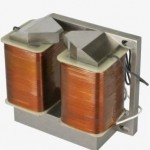 H  grande,
induce B grande
H  pequeña, induce B pequeña
Ciclo de histéresis en materiales ferromagnéticos
Si un material ferromagnético se coloca bajo la influencia de un campo magnético externo, sus dominios magnéticos se alinean con las líneas de fuerza de dicho campo; es decir, se obtiene un campo magnético inducido en el material, cuya intensidad B, depende de la intensidad H del campo magnético externo.
Dispositivo experimental
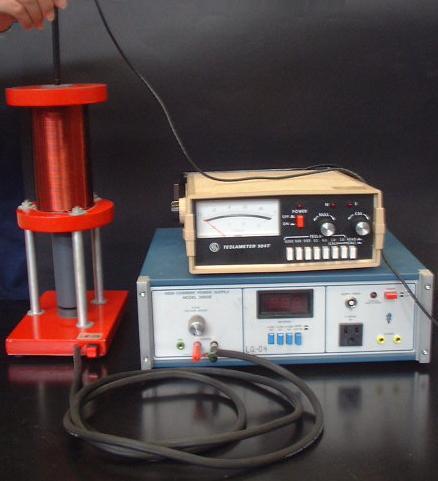 B
–H
H
–B
Ciclo de histéresis en materiales ferromagnéticos
Si se inicia con una porción de material ferromagnético, cuyo campo magnético neto es nulo (B = 0), y poco a poco se aumenta H, se puede graficar H vs B, obteniéndose una gráfica como la siguiente:
La curva obtenida se conoce como curva de primera saturación.
B
–H
H
–B
Ciclo de histéresis en materiales ferromagnéticos
Si una vez alcanzada la magnetización máxima, si se disminuye H, disminuiría también B; es decir, se empezaría a desmagnetizar el material, pero siguiendo un camino distinto al recorrido durante la curva de primera magnetización, obteniéndose una gráfica como la siguiente:
Dispositivo experimental
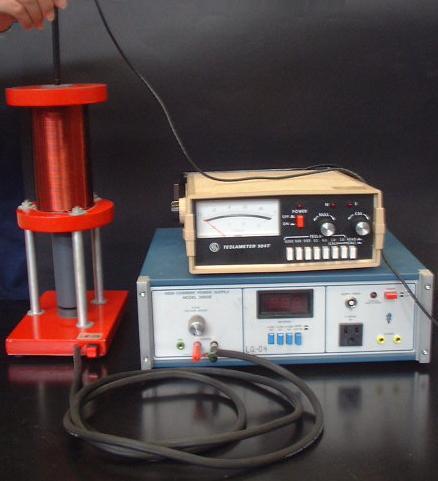 B
–H
H
–B
Ciclo de histéresis en materiales ferromagnéticos
Como se observa, aún cuando H = 0 el material conserva un campo magnético inducido, se dice entonces que el material quedó magnetizado. Si ahora se aplica un campo magnético externo de intensidad –H (opuesto al anterior), los dominios magnéticos se irán orientando, ahora  en sentido contrario, disminuyendo con ello la magnetización del material, de tal forma que se obtendría una gráfica como la siguiente:
B
–H
H
–B
Ciclo de histéresis en materiales ferromagnéticos
Al continuar aumentando –H, el material se irá magnetizando pero con campo contrario al de su primera magnetización, obteniéndose una gráfica como la mostrada a continuación, donde la intensidad del campo magnético inducido se denota con –B.
B
–H
H
–B
Ciclo de histéresis en materiales ferromagnéticos
Como se observa, al aumentar        –H, aumenta –B, hasta llegar a un punto de máxima saturación, donde los dominios están alineados en sentido contrario a como se alinearon en la curva de primera saturación. Ahora, si se disminuye el valor de –H hasta    –H = 0, se obtiene una gráfica como la siguiente:
Dispositivo experimental
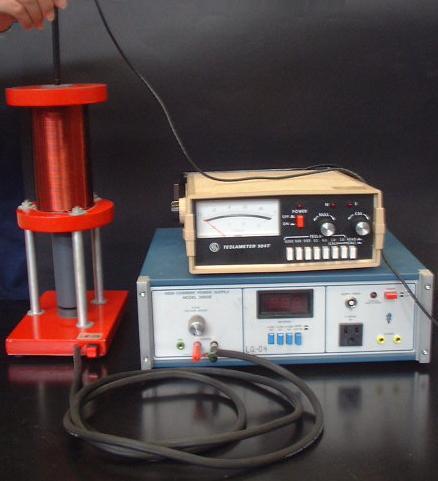 B
–H
H
–B
Ciclo de histéresis en materiales ferromagnéticos
Como se observa, aún cuando         –H=0 el material conserva un campo magnético inducido. Si ahora se aplica un campo magnético externo de intensidad H (opuesto al anterior), los dominios magnéticos se irán orientando, ahora  en sentido contrario, disminuyendo con ello la magnetización del material, de tal forma que se obtendría una gráfica como la siguiente:
B
–H
H
–B
Ciclo de histéresis en materiales ferromagnéticos
Como se observa, al ir aumentando H, disminuye –B, hasta llegar a cero; ahora bien si se continua aumentando H, el material se irá magnetizando, obteniéndose una gráfica como la siguiente:
B
–H
H
–B
Ciclo de histéresis en materiales ferromagnéticos
Como se observa, al ir aumentando H se llegar hasta el punto en el cual la alineación de los dominios es la máxima posible; es decir, se llega nuevamente a la máxima saturación que se alcanzó en la curva de primera saturación; completando así, el ciclo de histéresis del material.
B
–H
H
–B
Ciclo de histéresis en materiales ferromagnéticos
Específicamente, se le llama ciclo de histéresis al ciclo que forman todas las curvas excepto la de primera saturación; es decir, para el caso descrito anteriormente, el ciclo de histéresis correspondería al mostrado en la gráfica siguiente:
Ferromagnéticos blandos
Ferromagnéticos duros
Ciclo de histéresis en materiales ferromagnéticos
El ciclo de histéresis de un material ferromagnético puede ser “angosto” o “ancho” dependiendo de la composición del material. Los materiales con ciclo de histéresis angosto, se les llama materiales ferromagnéticos blandos y a los que tienen un ciclo de histéresis grueso se les llama materiales ferromagnéticos duros.
Ciclo de histéresis en materiales ferromagnéticos
Los materiales ferromagnéticos duros se magnetizan al aplicar un campo magnético grande y para desmagnetizarlos se requiere de campos magnéticos grandes; por ello, se emplean en la fabricación de dispositivos de almacenamiento de información como los discos duros de una computadora, cintas magnéticas, las tarjetas de crédito, los boletos del metro, etc.
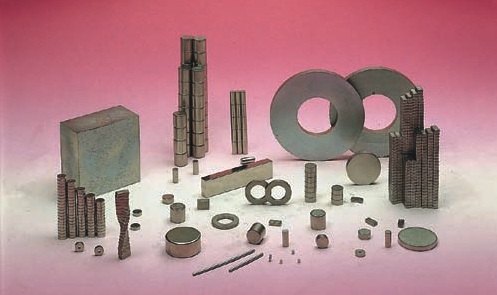 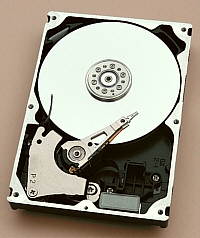 Presentación revisada por:

Q. Adriana Ramírez González
Dra. Ana Laura Pérez Martínez
Ing. Ayesha Sagrario Román García
M. A. Claudia  Elisa Sánchez Navarro
Q. Esther Flores Cruz
Ing. Jacquelyn Martínez Alavez
Dr. Ramiro Maravilla Galván
Dr. Rogelio Soto Ayala

Profesores de la Facultad de Ingeniería, UNAM